Новые формы сюрреализмаДополнительный материал на уроке МХК
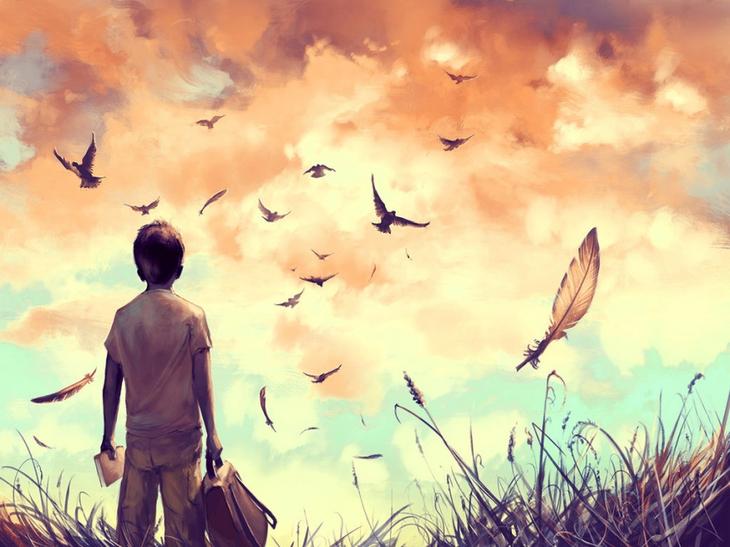 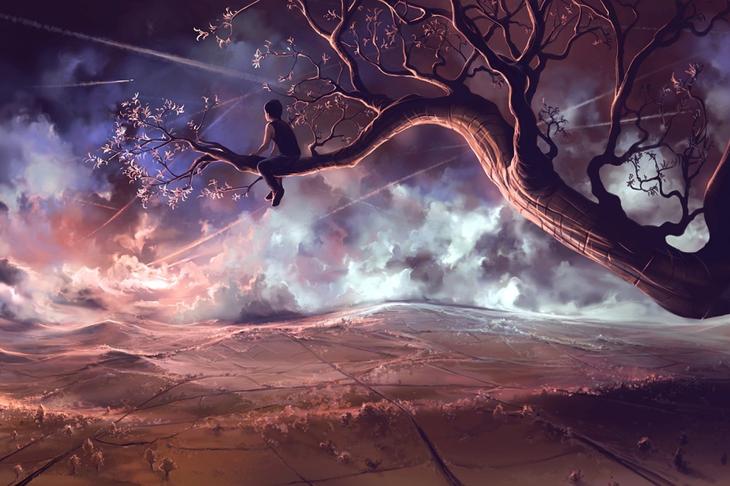 ТМКОУ «Караульская средняя школа-интернат»
Байкалова Л.С.
Французский художник Сирил Роландо проводит свое свободное время над созданием красивых сюрреалистических картин. Еще в 2003 году, используя только мышь и простую программу для рисования, он самостоятельно научился цифровой живописи. Отсутствие художественного образования никоим образом не сказывается на качестве его работ и желании поделиться ими с миром. Роландо по профессии психолог, и эти знания помогают ему передавать тончайшие состояния человеческой души. По словам самого художника, он хочет, чтобы его картины рассказывали о чем-то, а не были просто изображением.
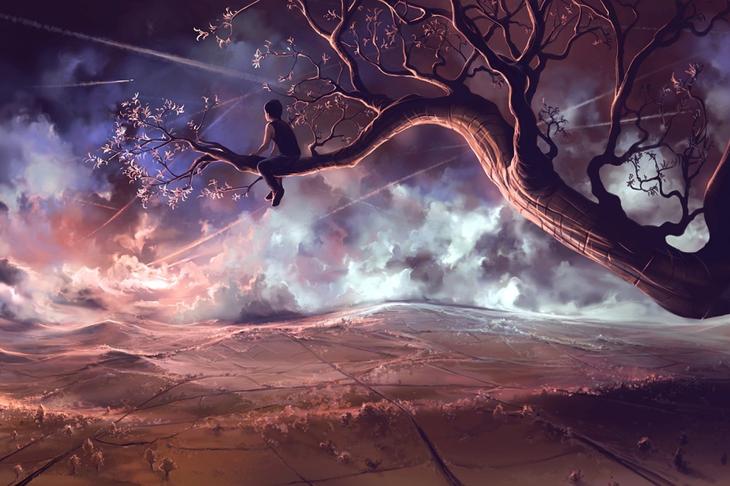 Шрамы на небосводе
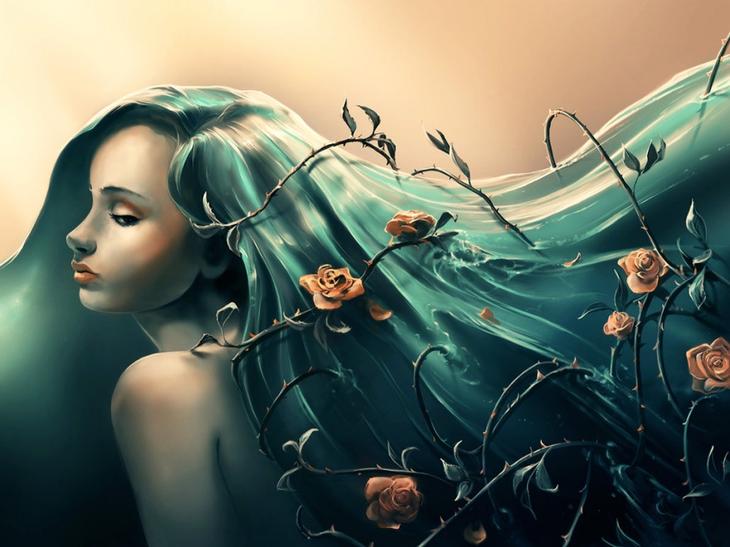 Неприятности
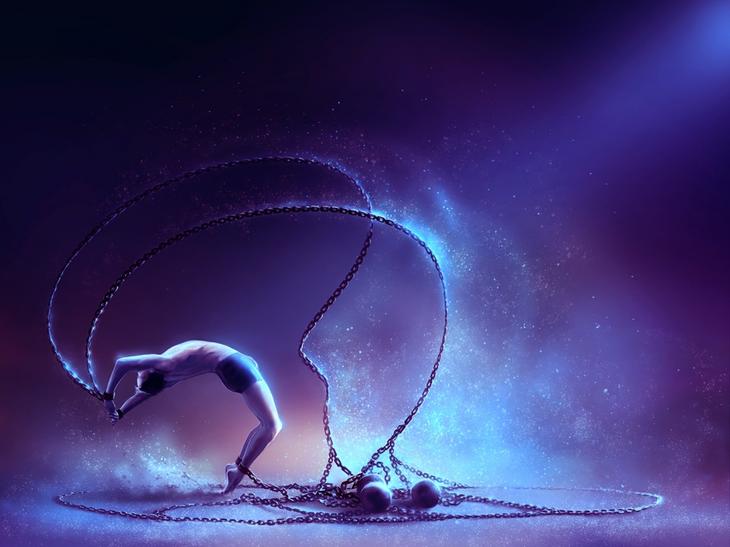 Мы танцуем в наших оковах
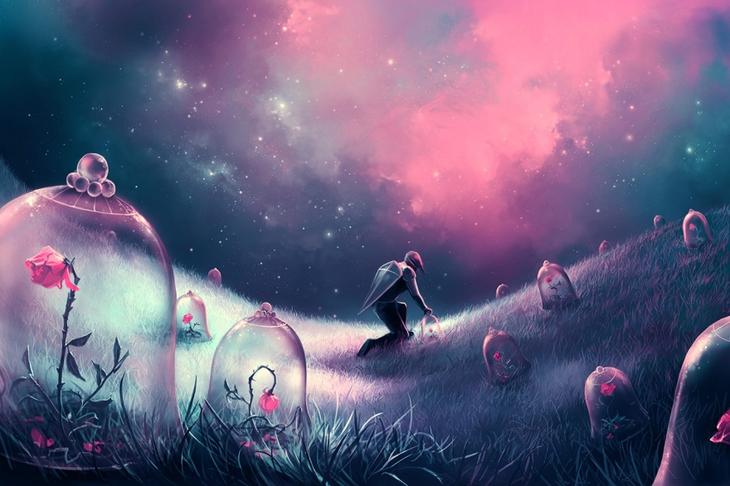 Ты принадлежишь мне
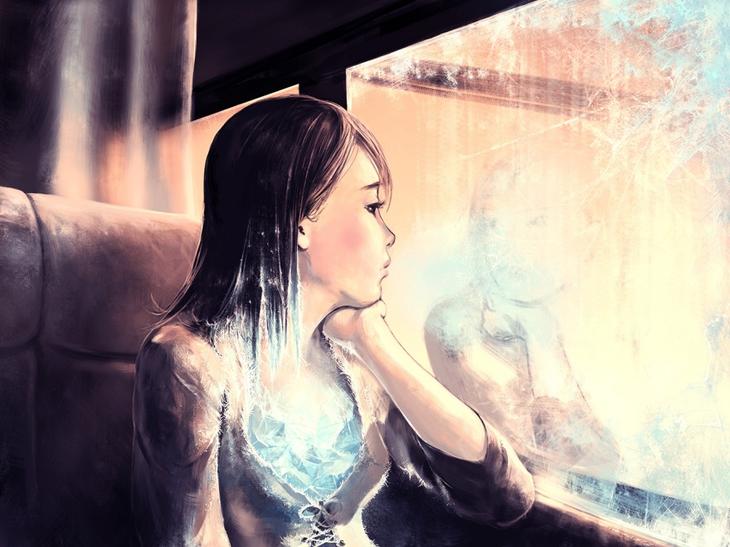 Оледеневшая
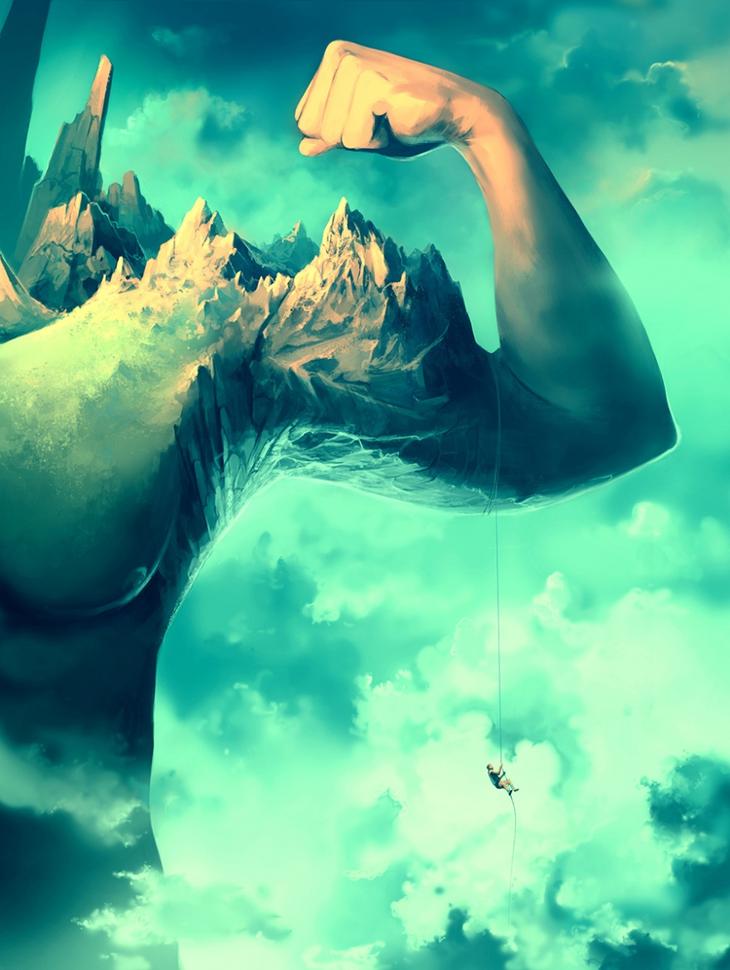 Незрелые амбиции
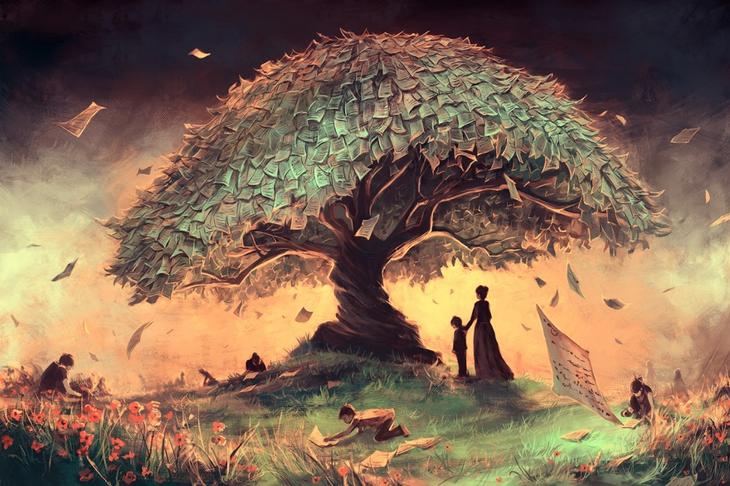 Следуй нашим правилам
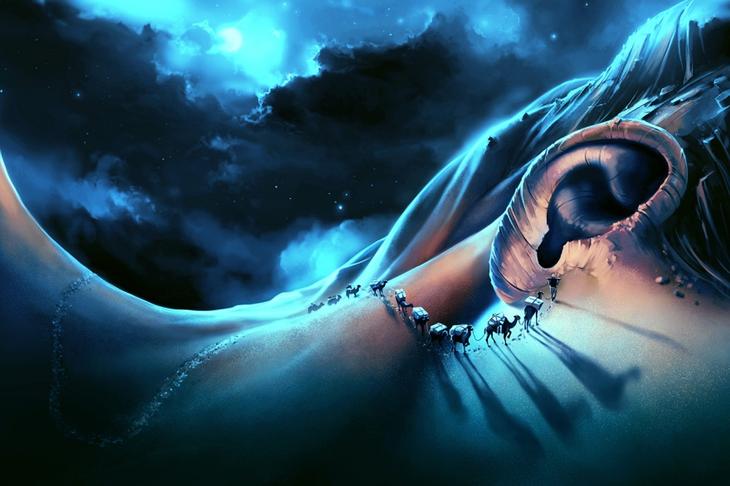 Я хочу поговорить с тобой
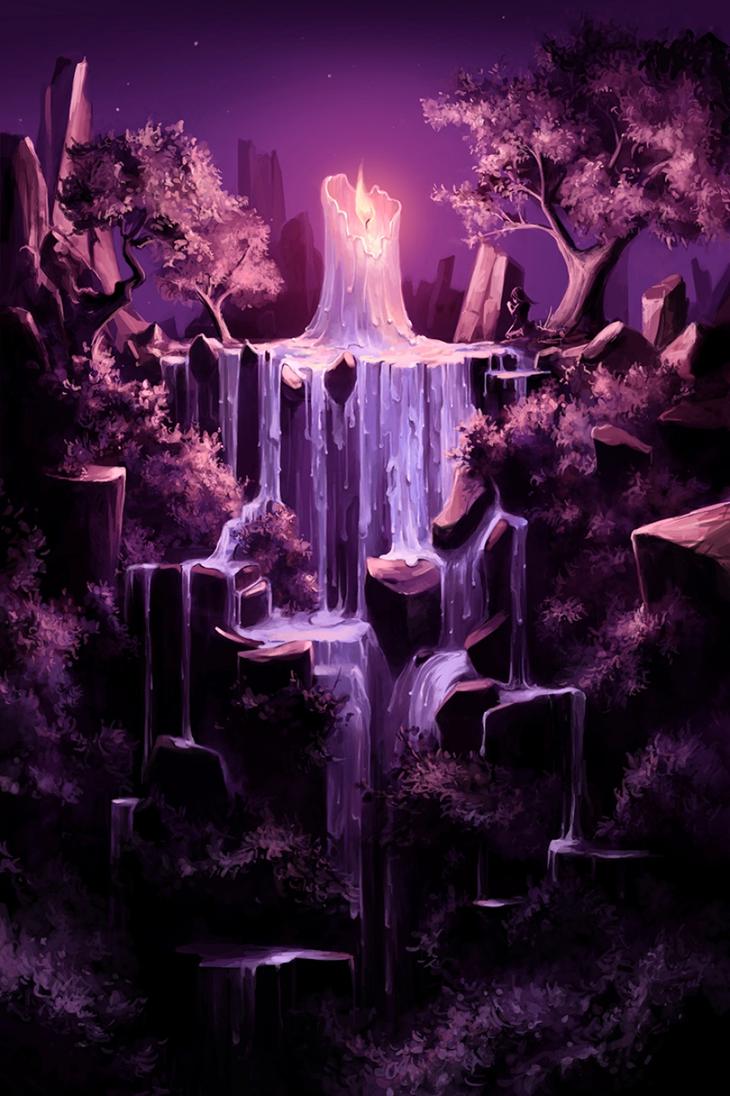 Надежда
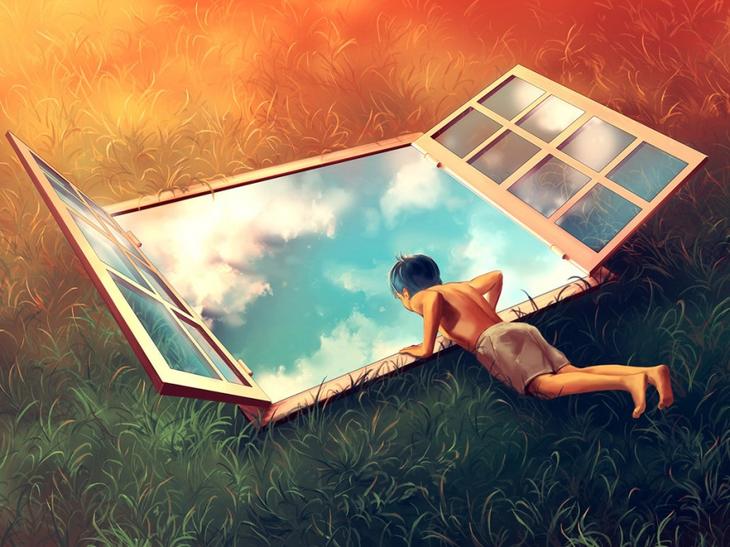 Сладкое головокружение
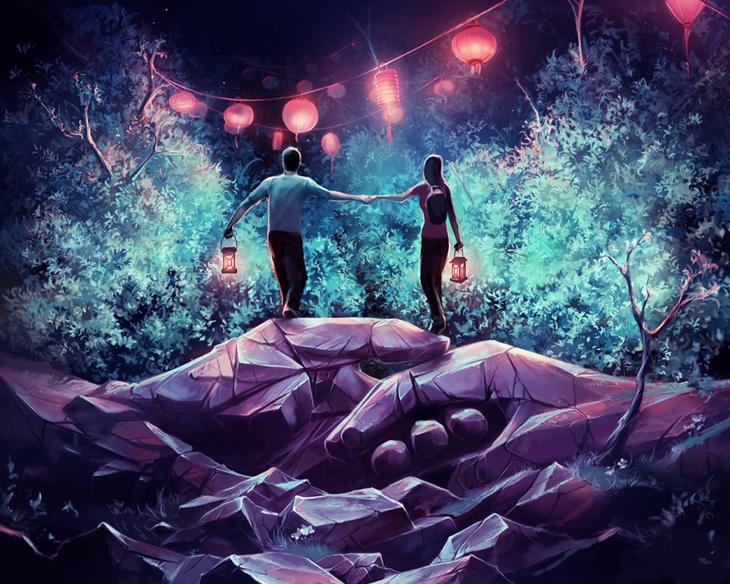 Встреча с неизвестным
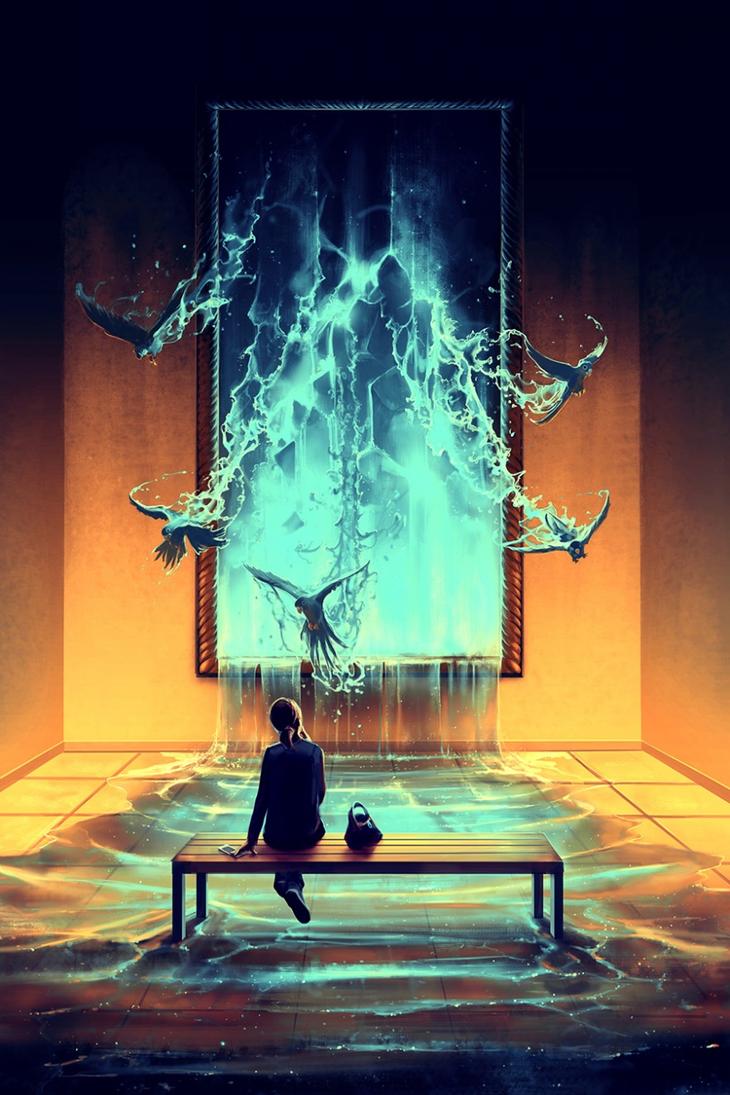 Дверь в другой мир
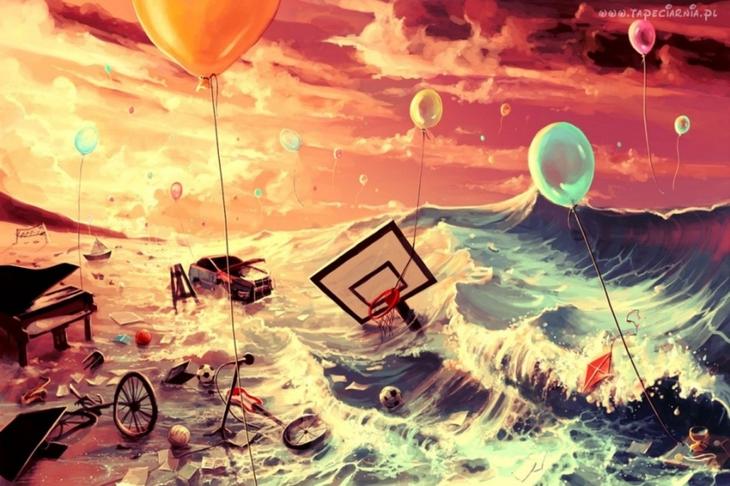 Не забывай мечтать
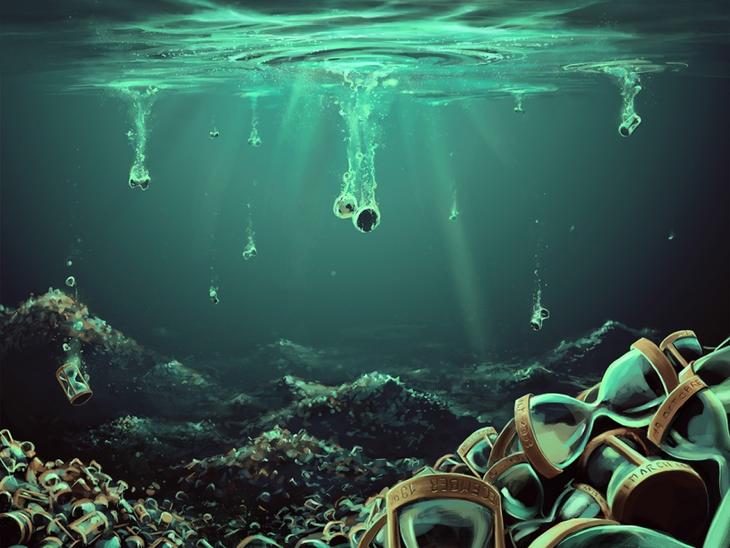 Сорванные планы
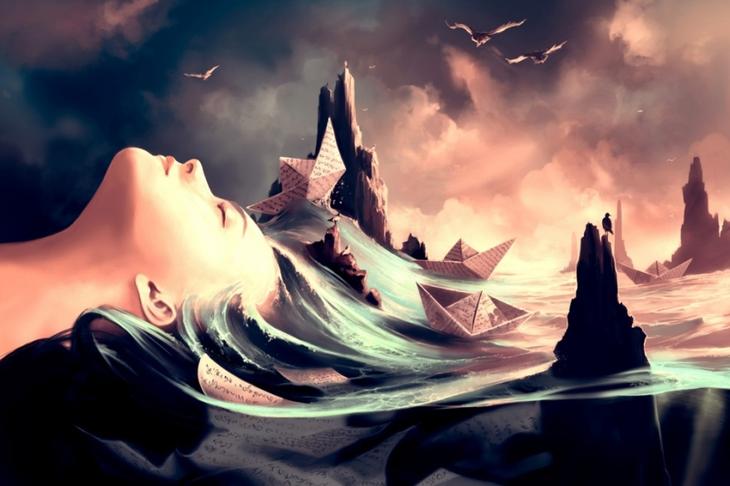 Катарсис
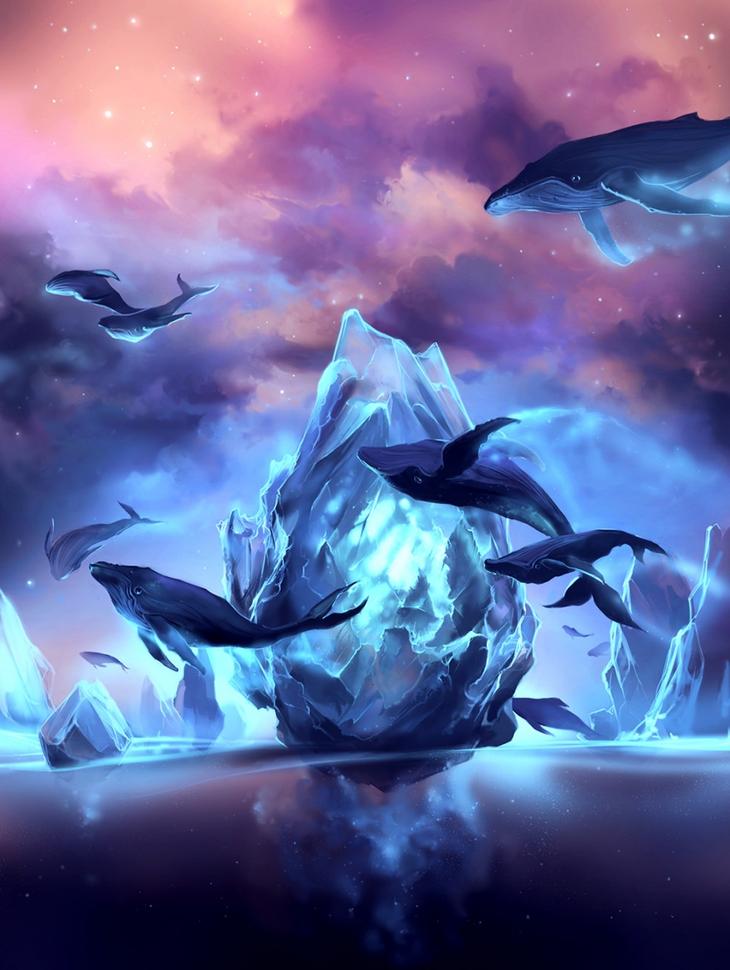 Если бы Луна была ближе
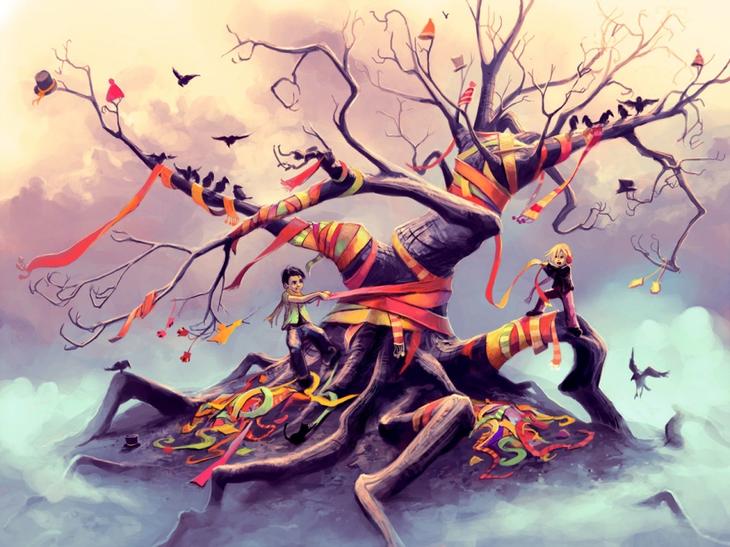 Не мерзни
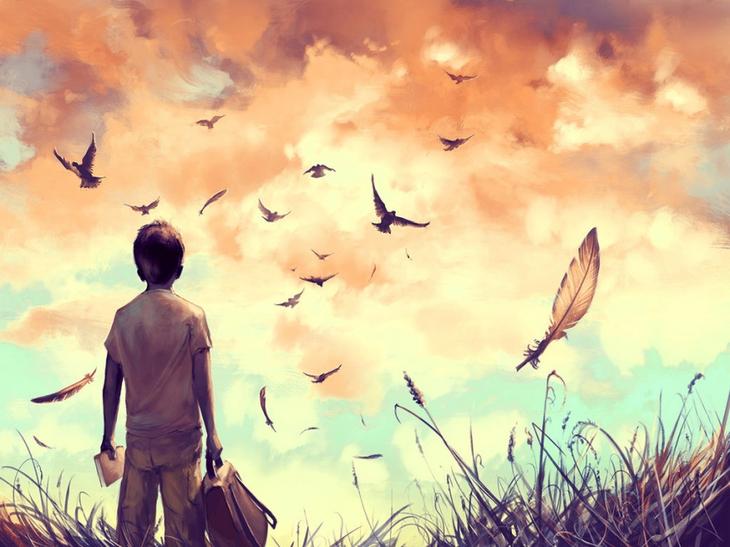 Наслаждаясь тишиной
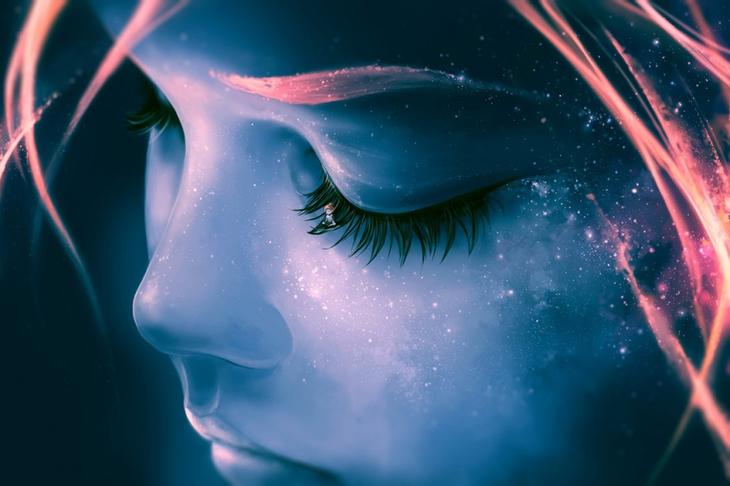 Загляни в себя